2013_05_31
KUNPL
Eunah Joo
Back scattering
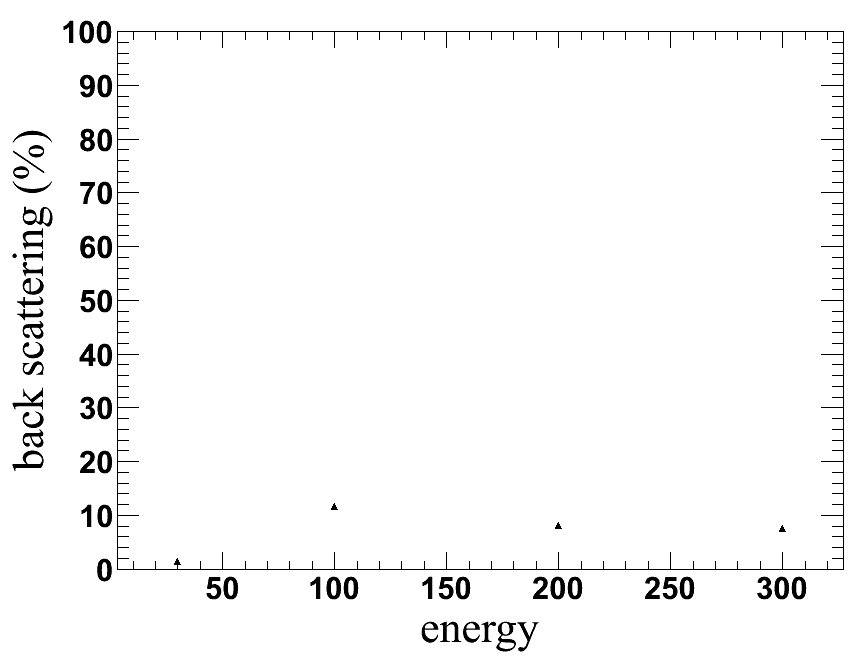 BS/(non-zero event num)

: 각 event당 한 번이라도 hitTime과 layerNum이 순서대로 정렬되지 않은 경우
-> 에너지가 높아질수록 fake rate이 높아지는 이유?
BS/(total over threshold hit)

: threshold를 넘는 hit의 전체 개수 중에서 hitTime과 layerNum이 순서대로 정렬되지 않은 경우
Geometrical cluster size optimization
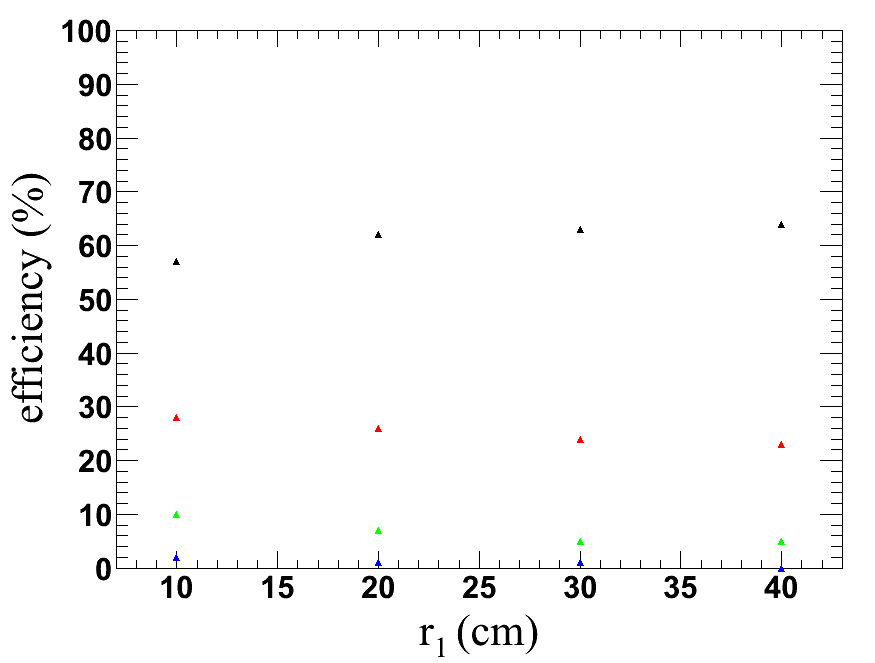 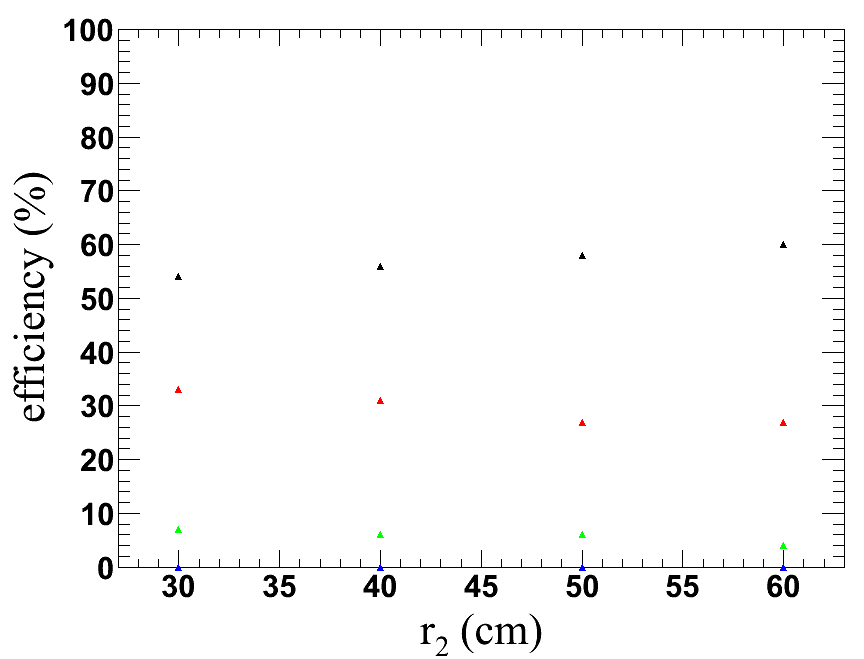 1n
2n
3n
 4n
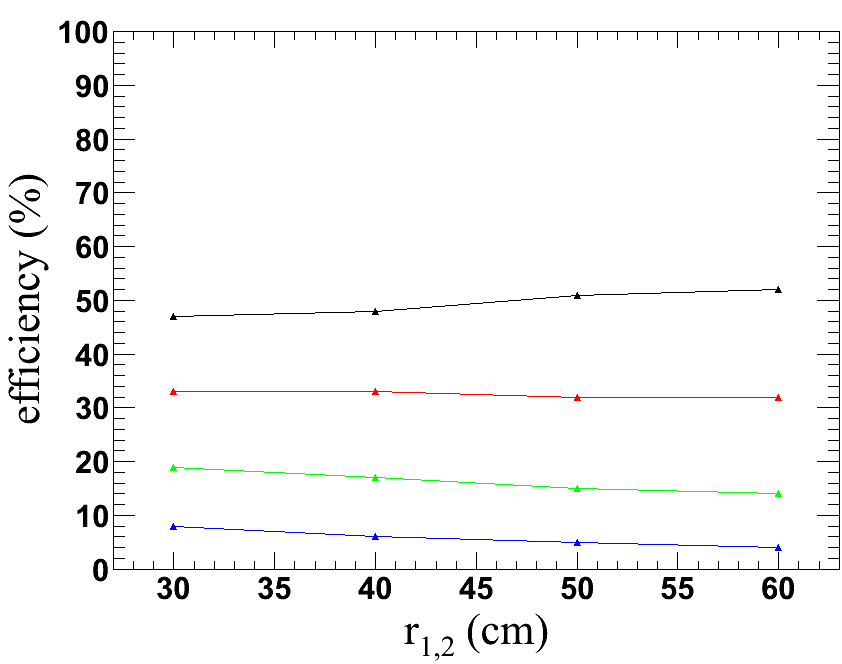 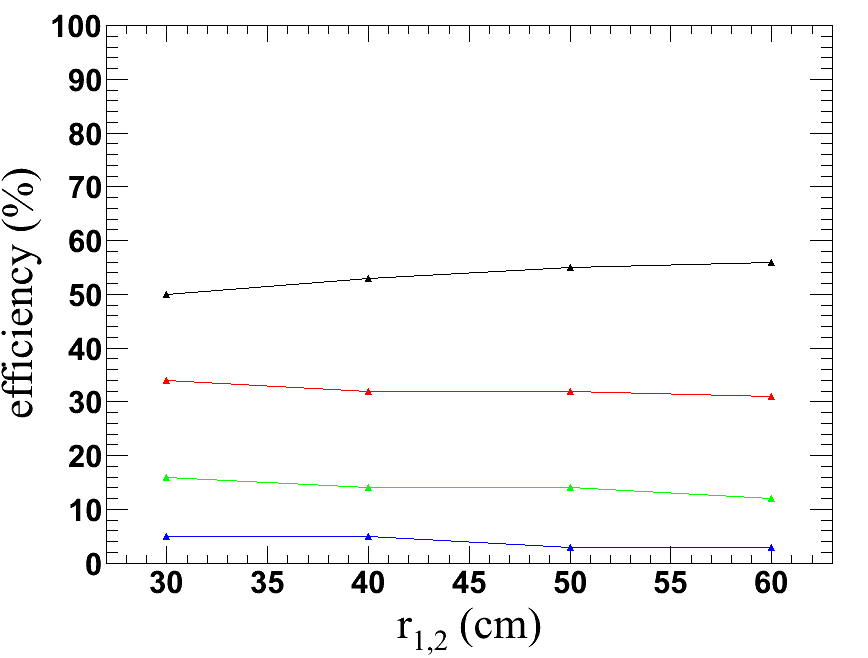 r1 = 20cm
r1 = 10cm
6 stacks, 60cm gap, 10 MeV threshold
Geometrical cluster size optimization
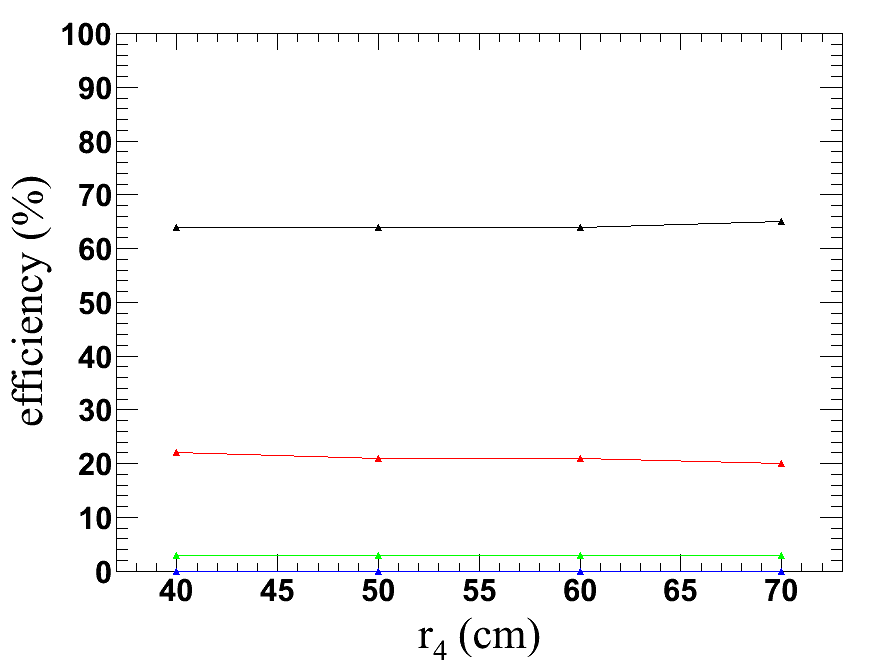 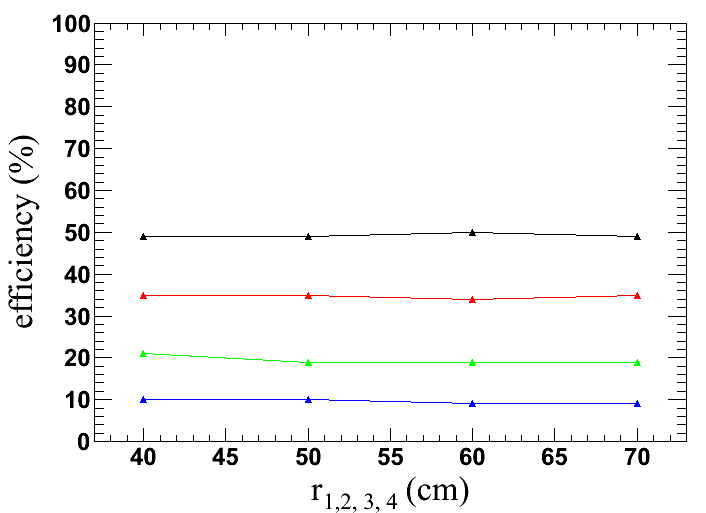 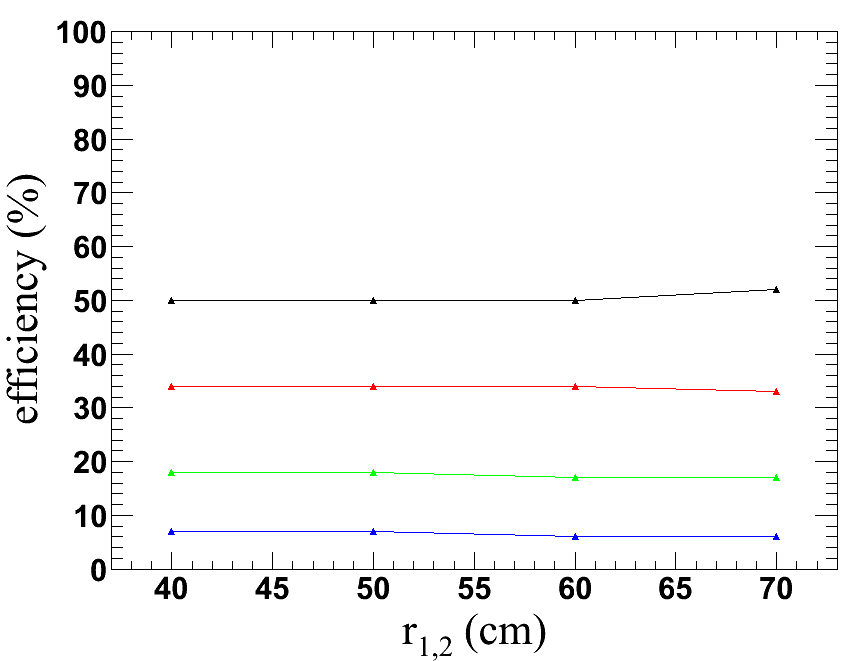 r1 = 20cm
r2 = 40cm
r3 = 40cm
r1 = 20cm
r2 = 40cm
Fake rate
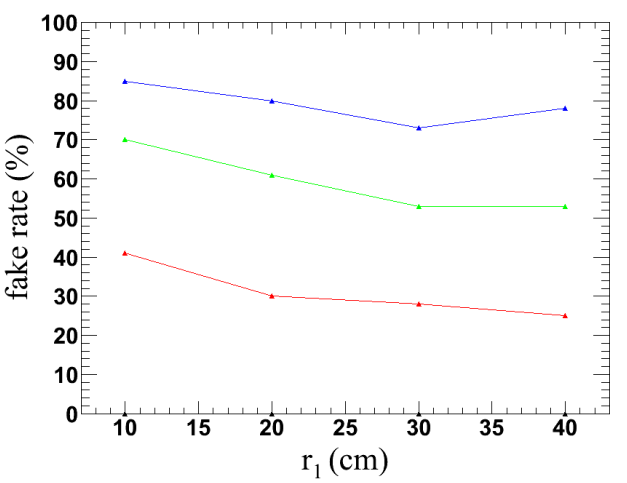 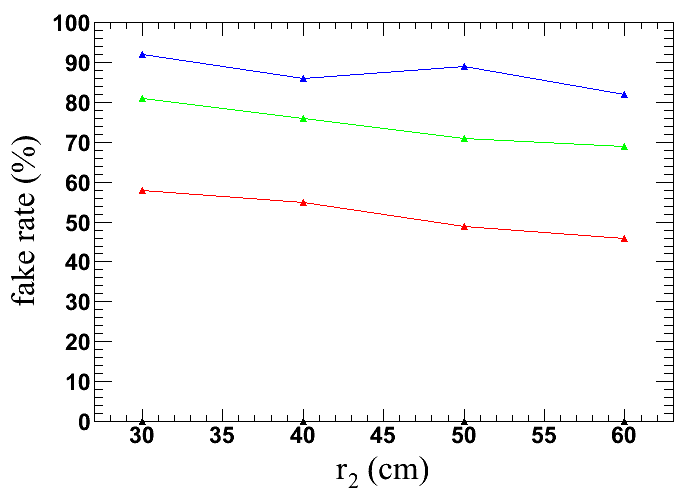 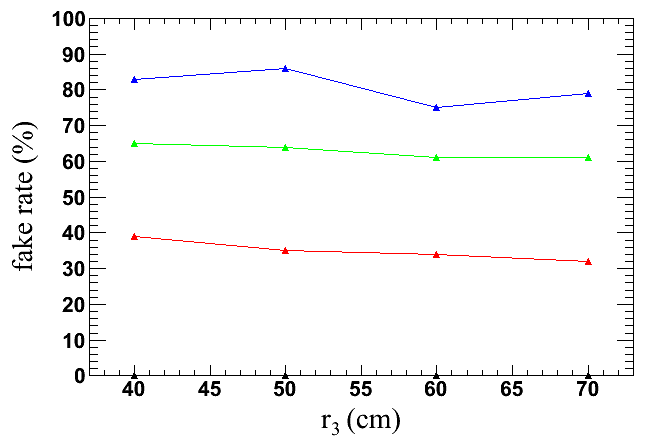 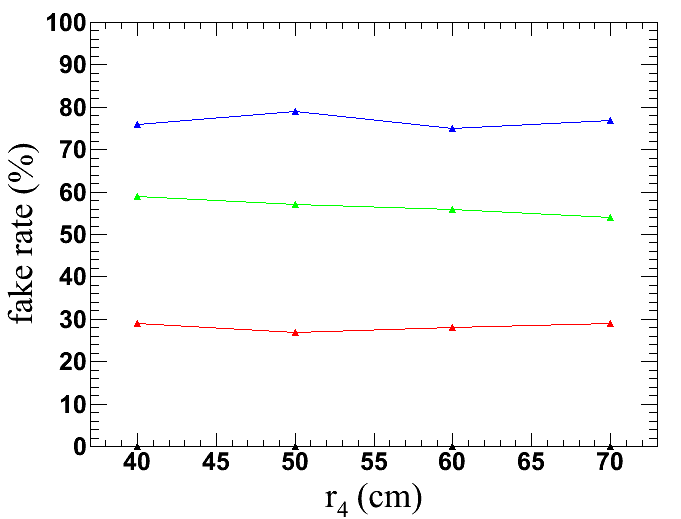 Efficiency and fake rate
r1 : 30cm, r2 : 40cm, r3 : 60cm, r4 : 60cm
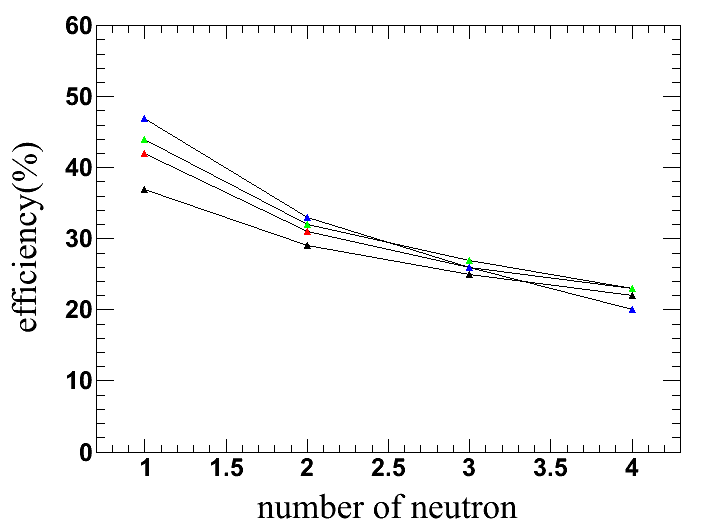 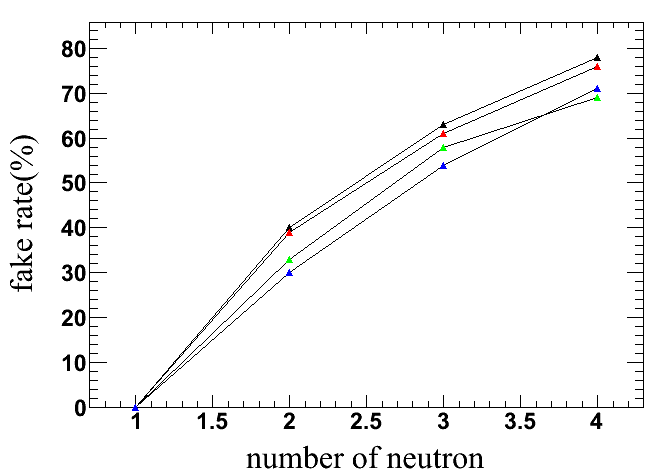 Threshold : 3, 5, 7, 10 MeV
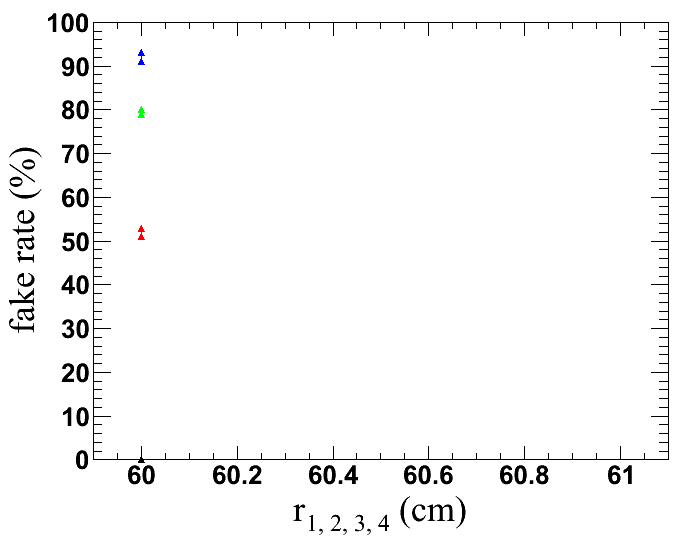